Technical Board Report
TESLA Technology Collaboration Meeting,
Dec. 5 – 8, 2011, IHEP, Beijing, China
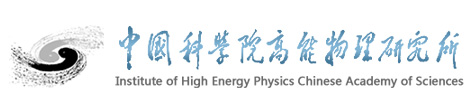 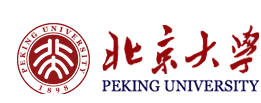 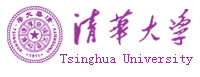 TESLA Technology Collaboration Meeting, Dec. 5-8, 2011, Beijing
TTC NEW Technical board membership
Nobu Toge and Olivier Napoly have formed a new TTC TB.
The goal is to include more representatives from different institutions and projects.
RF and Tuning
O. Brunner (CERN)
P. McIntosh (STFC)
S. Noguchi (KEK)

Cryomodule and cryogenics
H. Nakai (KEK)
T. Peterson (FNAL)
P. Pierini (INFN)

Integration and Operation
H. Hayano (KEK)
Sang-Ho Kim (SNS)
M. Liepe (Cornell)
S. Schreiber (DESY)
Chairman
N. Toge (KEK)
W.-D. Moeller (DESY), co-chair

Cavity and couplers
C. Antoine (CEA)
S. Bousson (CNRS-Orsay)
R.L. Geng (JLab)
C. Ginsburg (FNAL)
E. Kako (KEK)
R. Laxdal (TRIUMF)
D. Reschke (DESY)
Ji Yuan ZHAI (IHEP)

Red = registered at this meeting
Honoris Causa
J. Mammosser (JLab)
C. Pagani (INFN)
M. Ross (GDE)
H. Weise (DESY)
A. Yamamoto (KEK)
TESLA Technology Collaboration Meeting, Dec. 5-8, 2011, Beijing
Charge of TTC TB
MoU of TTC the Technical Board TB:
shall provide advice to the collaboration on technical activities towards reaching the goals of the Collaboration Mission. 
TB will:
 compile information on the technology activities in different technical areas,
 provide findings and recommendations to the CB.


Involve the low beta community
TESLA Technology Collaboration Meeting, Dec. 5-8, 2011, Beijing
Follow up topics from the last TB meetings
Documentation of existing cavity preparation infrastructures
Wolfgang Weingarten delivered within EuCARD a booklet for Europe: http://eucard.web.cern.ch/EuCARD/activities/communication/booklets/
Oliviers proposal: we ask every TB representative once a year for just a table with the main information.  This will be published at the TTC homepage.  
Pressure vessel certification
No presentations at this meeting. 
Procedure for the XFEL cavities is almost fixed and realisation already started.
An international approach is not investigated and also not  visible now.
Not a topic this meeting
We propose: XFEL and KEK procedure presentation at the next meeting.
TESLA Technology Collaboration Report, Dec. 5-8, 2011, Beijing
Cavity field emission: calibration of the different test stands (vert. , hor.) at different institutes
Paper from D. Kostin at the SRF11 conference about the Desy test stands
First activities at Fermilab and Jlab.
This is still very important! We propose presentations  from various Labs at the next TTC meeting.
Which data can TTC expect from the larger scale cavity/coupler/module production of e.g. XFEL? 
In a mass production the components are probably not qualified up to its limits, but only up to the needed performance – this is not R&D
This is a loss of information for later projects and R&D.
Which additional systematic measurements could be included in the tests? (recording of processing events? one or more power rise?)
We propose to get information on the module test procedures from XFEL and Jlab next meeting (Sept.2012 first XFEL module tests).
TESLA Technology Collaboration Meeting, Dec. 5-8, 2011, Beijing
Follow up topics from the last TB meetings, cont.
Cavity degradation is discussed this meeting
After the module assembly
During the test, vert. and in module
Because of the importance we propose to continue. The low beta experience would be very helpful.
Power coupler
We had a session at this meeting
Technology
Operating
Cleaning of power coupler
Will be continued.
High Q discussion
CW operation – was addressed at this meeting
Low field high Q discussion should be continued.
Magnetic shielding and microphonics 
should be continued.
TESLA Technology Collaboration Meeting, Dec. 5-8, 2011, Beijing
General topics
In depth discussion:
 we saw how it works - 
We recommend:
Contact the new “Open Collaboration Meeting on Superconducting Linacs for High Power Proton Beams (SLHiPP-1)” and find out how we can work together

Avoid project status or lab activity talks in favor of:
More time for discussion even when the schedule slips (we are a small workshop)
Avoid webex talks (if possible)
TESLA Technology Collaboration Meeting, Dec. 5-8, 2011, Beijing
We thank our hosts for the perfect organization and warm hospitality.

We wish everybody a good trip home and welook forward to see you next time
TESLA Technology Collaboration Meeting, Dec. 5-8, 2011, Beijing